Figure 5. Rate of fixation breaks during the post-choice delay. (A) Fixation break rate as a function of the value of ...
Cereb Cortex, Volume 26, Issue 2, February 2016, Pages 764–782, https://doi.org/10.1093/cercor/bhv025
The content of this slide may be subject to copyright: please see the slide notes for details.
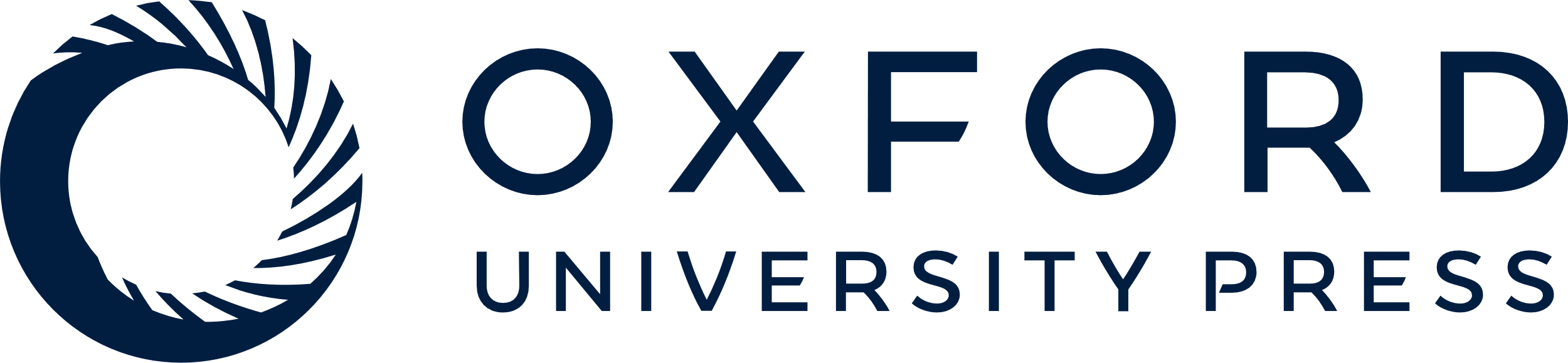 [Speaker Notes: Figure 5. Rate of fixation breaks during the post-choice delay. (A) Fixation break rate as a function of the value of the saccadic target during no-choice trials. (B) Fixation break rate as a function of the value of the chosen option during choice trials. (C) Fixation break rate as a function of the value difference between the chosen and unchosen option. Upper rows represent the results from monkey A and lower row the results monkey B. Error bars represent SEM.


Unless provided in the caption above, the following copyright applies to the content of this slide: © The Author 2015. Published by Oxford University Press. All rights reserved. For Permissions, please e-mail: journals.permissions@oup.com]